Modulo di Economia e Gestione delle impreseLezione 10L’organizzazione
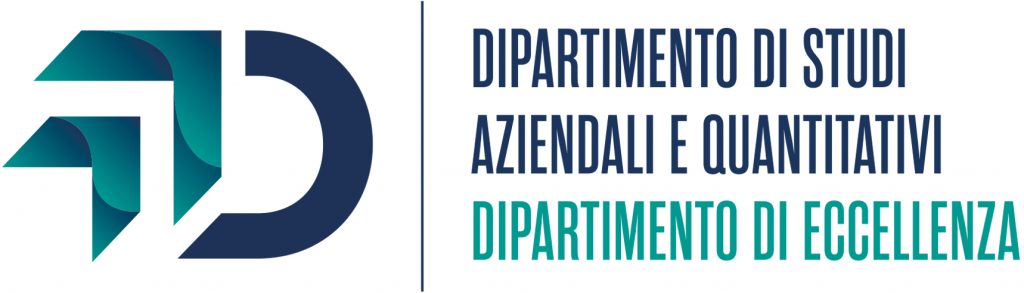 agenda
Scelte di struttura organizzativa

La struttura elementare

La struttura funzionale

La struttura multidivisionale

La struttura a matrice

Le reti intra e inter-organizzative

Le problematiche del coordinamento

La scelta dei meccanismi di coordinamento
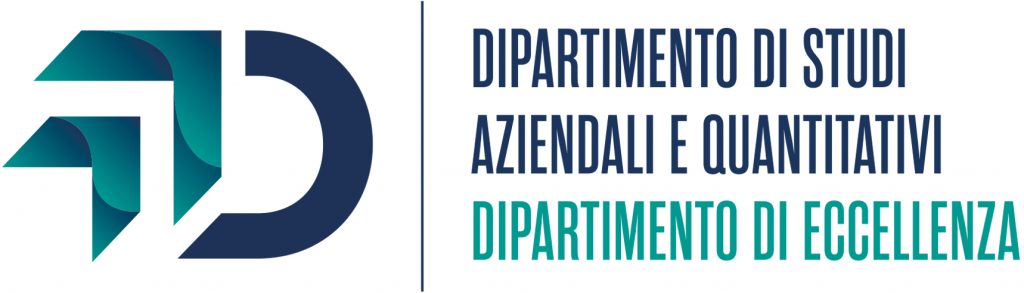 Scelte di struttura organizzativa
Nell’attività organizzativa:

Azioni di coordinazione  al fine di portare avanti le diverse operazioni dell’attività imprenditoriale tenendo presenti le loro mutue relazioni

Azioni di integrazione    finalizzate a ricomporre il lavoro in modo tale che le singole operazioni necessarie alla realizzazione di un dato progetto siano fra loro complementari


Scelta della STRUTTURA ORGANIZZATIVA   
                       
                                                   coerente con le strategie intraprese!
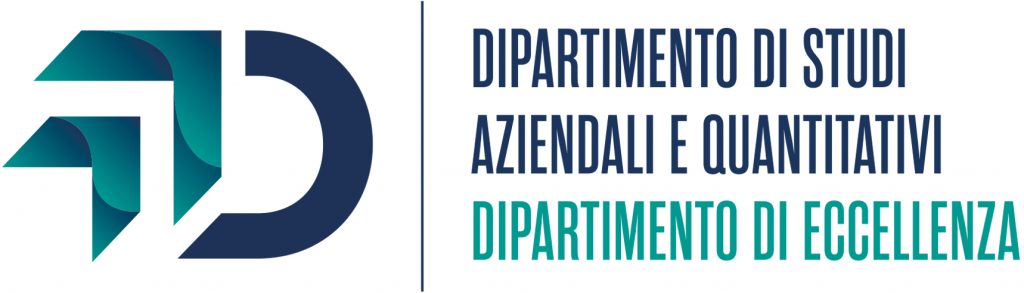 La struttura elementare e l’organizzazione line-staff
STRUTTURA ELEMENTARE:
Non ci sono gerarchie ben delineate, né dirigenti, né supervisori



 Divisione del lavoro in base alla competenza tecnica e in ragione dell’omogeneità funzionale
Articolazione in due livelli organici: 
    -Livello sovraordinato : responsabilità di governo economico e di direzione
    -Livello subordinato : unità operative
l’imprenditore comunica direttamente con il personale, con clienti e fornitori
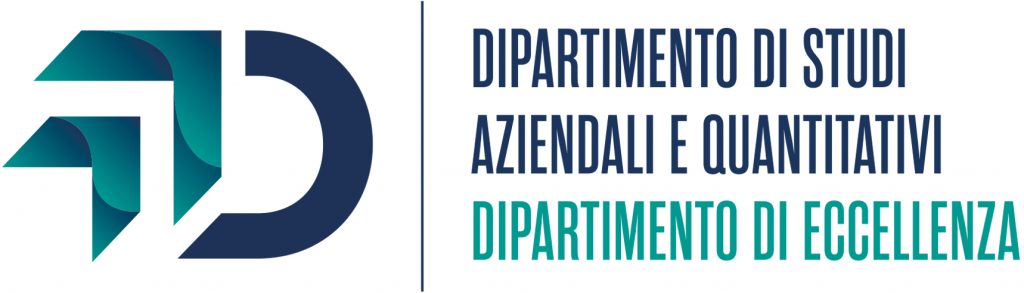 La struttura elementare e l’organizzazione line-staff
Imprese di ridotte dimensioni
Processi produttivi essenziali
Unica linea di prodotti destinata ad un target omogeneo
Trasformazione o commercializzazione come attività predominanti


Due principi fondamentali:

Unità della linea di comando
Differenziazione dei compiti tra organi operativi (line) e organi di supporto (staff).
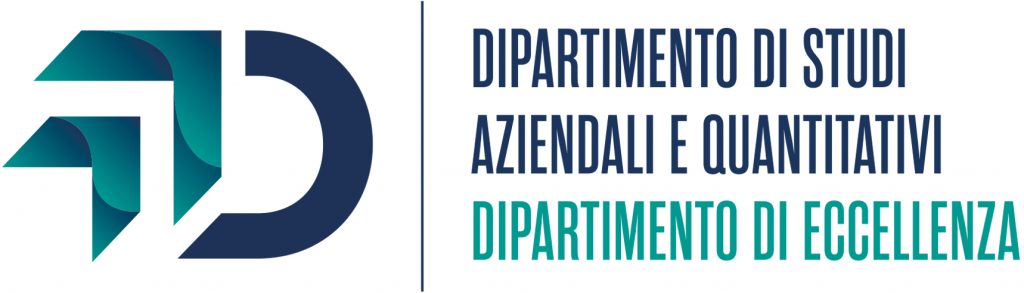 La struttura elementare e l’organizzazione line-staff
VANTAGGI
Elevati livelli di flessibilità
      - Basso livello di specializzazione e divisione del lavoro                             
      - Disponibilità a svolgere, in condizione di emergenza, una pluralità di compiti;
Diffusione di meccanismi di integrazione basati su relazioni personali tra le risorse umane impiegate.

SVANTAGGI
Scarsa formalizzazione dell’organizzazione 
Processi decisionali poco strutturati, ma accentrati in capo ad un unico soggetto;
Stile di direzione autoritario e paternalistico.
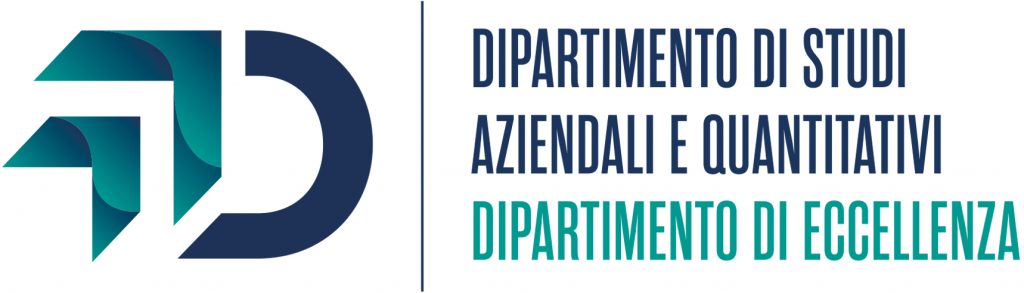 La Struttura funzionale
Gerarchia e flussi di comando top-down
Raggruppamento di tutte attività che riguardano una stessa «funzione» sotto il controllo di uno stesso manager
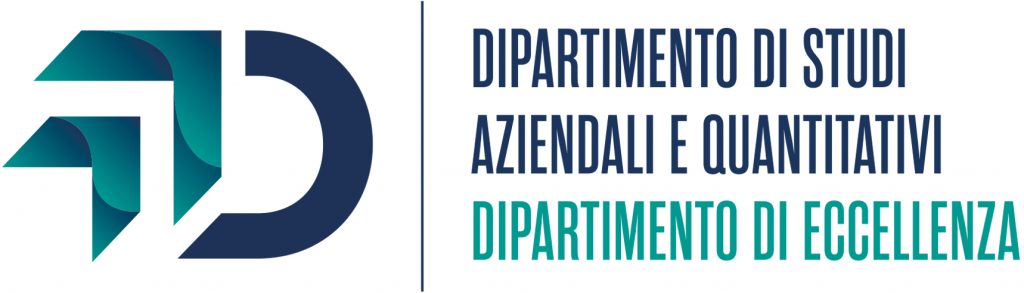 La Struttura funzionale
In base alle funzioni aziendali, le unità posso essere classificate in:

OPERATIVE  funzioni principali dell’azienda (attività gestionali)

FUNZIONALI  tutte le altre unità che attendono alle funzioni aziendali sinergiche all’attività produttiva

DI SERVIZIO (o infrastrutturali)  attività di supporto alle altre
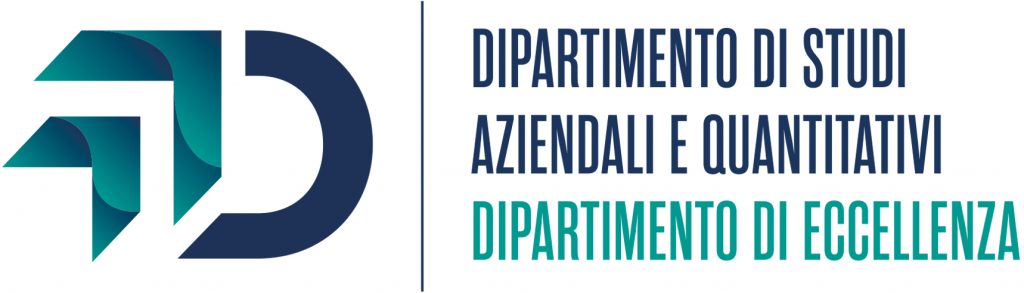 La struttura funzionale
VANTAGGI
Specializzazione delle risorse con sviluppo di conoscenze
 Efficienza/economicità tecniche
Miglioramento di prodotti e processi
Maggiore efficienza della direzione

SVANTAGGI
Difficoltà di coordinamento e comunicazione 
Difficoltà nella gestione di più linee di prodotti
Lentezza di risposta ai cambiamenti ambientali a causa della struttura tendenzialmente rigida
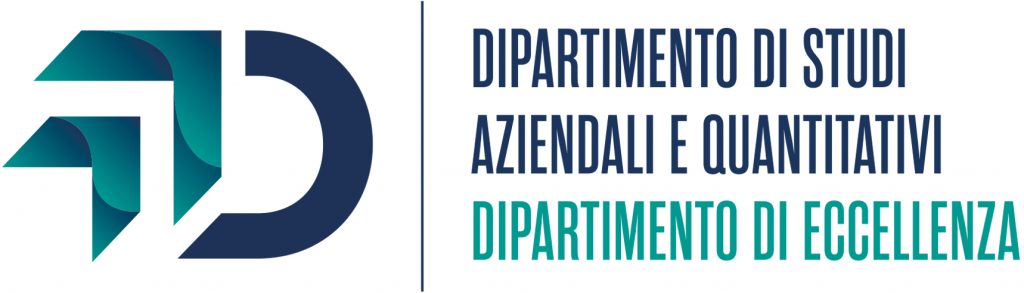 La Struttura organizzativa multidivisionale
Responsabilità assegnate per prodotto, per area geografica o per mercato
 

l’impresa si adatta meglio alle evoluzioni del mercato.
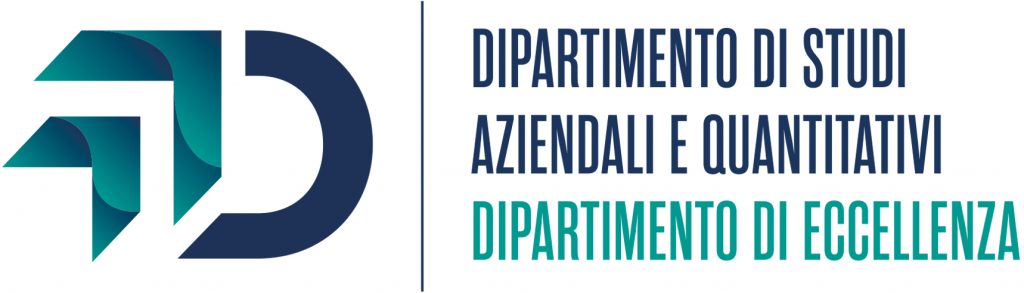 La Struttura organizzativa multidivisionale
Ripartizione dei compiti per gruppi o famiglie diverse di prodotti, ciascuna affidata ad un direttore di divisione. 

Le divisioni rappresentano dei centri di profitto

Prevede cinque livelli: 
DIREZIONE GENERALE  centri decisionali strategici (cosa produrre, per quali mercati, quali risorse assegnare ecc.); 
STAFF CENTRALI  specialisti con funzioni di supporto e/o di consulenza alla direzione centrale;
DIVISIONI con responsabilità diretta di gestione; 
AREE FUNZIONALI  con competenze specializzate di funzione (produzione, marketing, ecc.);
UNITÀ OPERATIVE compiti esecutivi
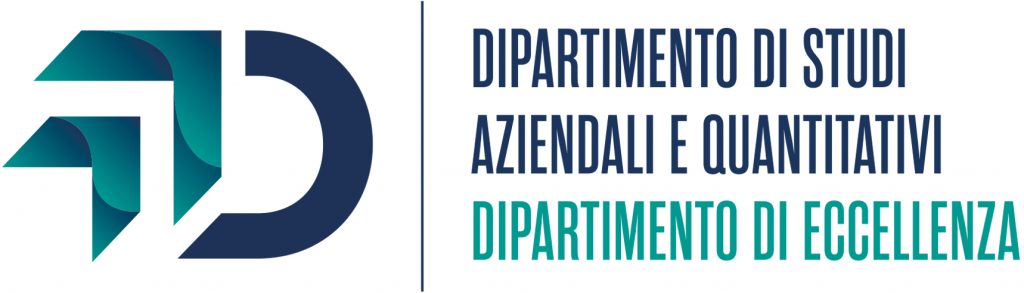 La Struttura organizzativa multidivisionale
VANTAGGI
Capacità di gestire e coordinare imprese diversificate
Maggiore motivazione e responsabilizzazione dei dirigenti di divisione
Adeguatezza ai rapidi cambiamenti dell’ambiente esterno
 Soddisfazione del cliente 
Alto grado di coordinamento tra le funzioni
Maggiore adattamento delle unità a differenze di prodotto, geografiche, di clientela

SVANTAGGI
Minore efficienza
Difficoltà di reperimento di manager competenti
Possibile conflittualità tra i responsabili di divisione
Riduzione economie di scala nelle unità funzionali
Scarso coordinamento tra le linee di prodotto.
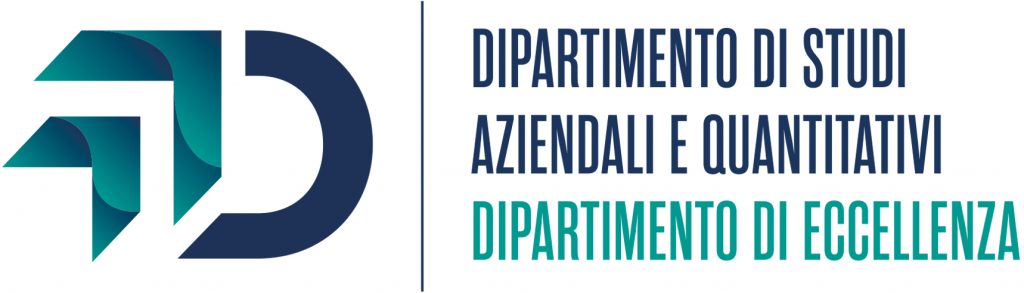 Struttura organizzativa a matrice
.
Molte funzioni, prodotti, mercati o aree geografiche

Struttura decentrata, con centri di profitto per prodotto e area geografica (o mercato), o centri di costo funzionali e centri di profitto per prodotto.
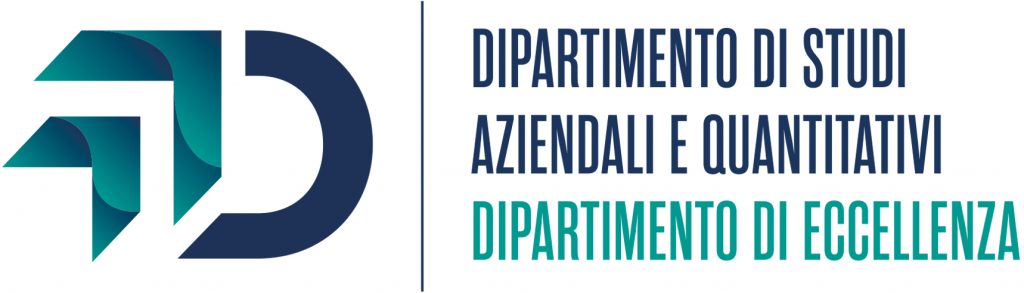 Struttura organizzativa a matrice
Integrazione delle due dimensioni organizzative principali (funzioni e prodotto/servizio)
Attività di carattere progettuale
Ogni responsabile, ai livelli inferiori, è alle dipendenze del direttore di linea e di quello di prodotto. 


Nelle strutture a matrice esistono, infatti, due gruppi di manager:
RESPONSABILI FUNZIONALI
RESPONSABILI DI PROGETTO (project manager)
Modello valido per prodotti con breve ciclo di vita o per imprese che operano su commessa!!
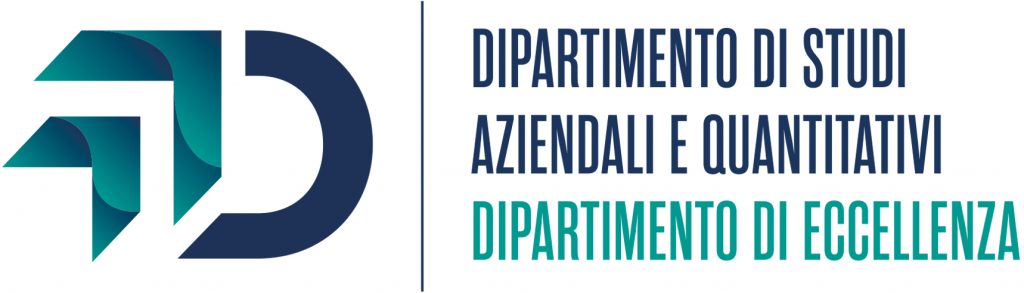 Struttura organizzativa a matrice
VANTAGGI
Centralità delle conoscenze distintive dell’organizzazione
Maggiori possibilità di “conversione” tra obiettivi/interessi differenti
Condivisione flessibile delle risorse umane tra i prodotti
Adatta a decisioni complesse e cambiamenti in un ambiente instabile
Opportunità per lo sviluppo di competenze sia funzionali sia di prodotto

SVANTAGGI
Rischio di duplicazioni di funzioni
Conflitti gestionali inevitabili a causa di sovrapposizioni tra capi
Richiesta di notevoli sforzi per garantire un bilanciamento del potere
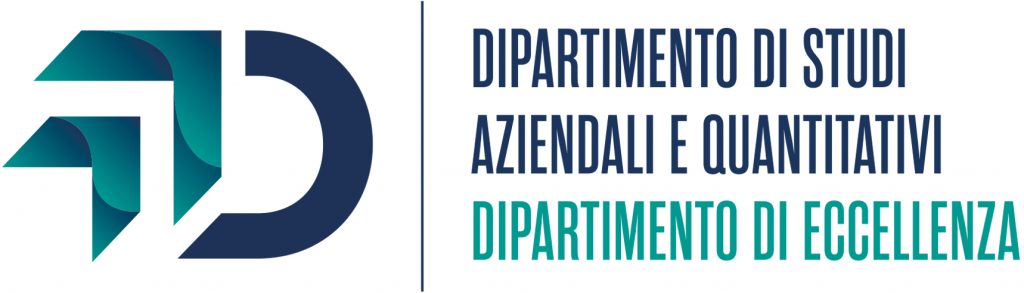 Le reti intra e inter-organizzative
Una struttura reticolare consente all’impresa di perseguire obiettivi primari , con effetti critici per lo sviluppo e la sopravvivenza, assicurandosi il rafforzamento o la creazione di vantaggi concorrenziali.

            Ruolo strategico delle unità periferiche che possono fungere da connettori tra contesti locali e sistema centrale: trasferimento di conoscenze context specific.
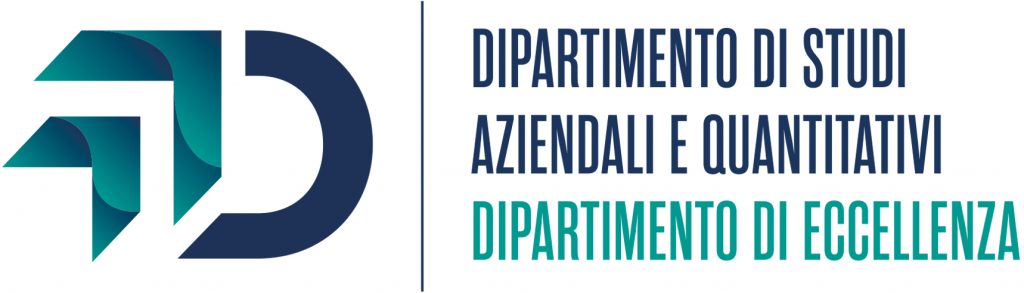 Le reti intra e inter-organizzative
Nelle realtà delle grandi multinazionali è normale riscontrare un elevato potere locale  che si amplia con il verificarsi di:

Le maggiori dimensioni del Paese nel quale è insediata la filiale
Il controllo di punti di collegamento critici con attori-chiave del proprio ambiente locale e del governo del Paese ospitante
La vicinanza ad un dato ambiente locale con i connessi legami con clienti, fornitori ed investitori, e ad una diversa cultura radicata

COMPLESSITÀ DELL’IMPRESA MULTINAZIONALE  struttura multiculturale, con una pluralità di mercati, pluri-manageriale, organizzata in una cosiddetta «federazione di eguali altamente disciplinata, a gestione centrale ma, al tempo stesso, flessibile.
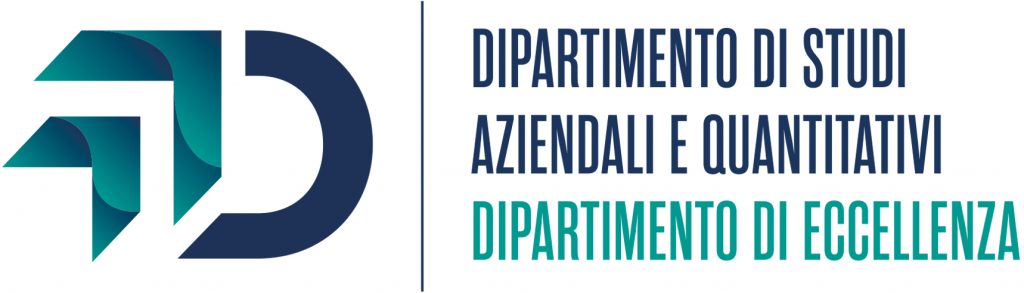 Le reti intra e inter-organizzative
EVOLUZIONE DEL CONCETTO DI MULTINAZIONALE
CO-CREAZIONE DI VALORE
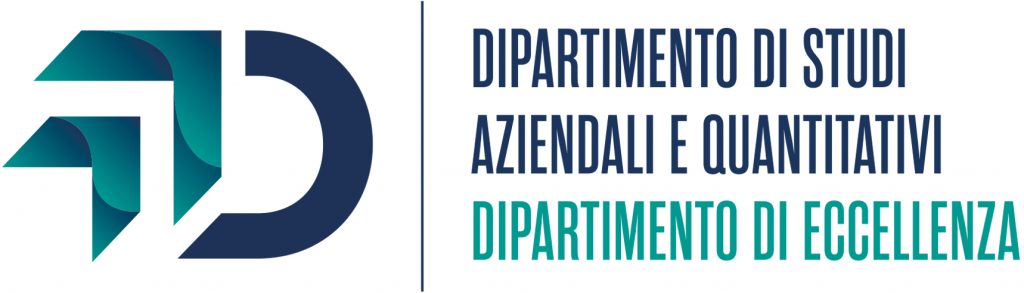 Le problematiche del coordinamento
Attraverso il coordinamento vengono allineati gli sforzi dei soggetti coinvolti nell’attività aziendale.

 I livelli e i meccanismi di coordinamento vanno commisurati all’intensità, reciprocità, numerosità e variabilità, nello spazio e nel tempo, delle relazioni sistemiche esistenti nell’organizzazione.

 Il coordinamento è necessario soprattutto nelle imprese multidivisionali che hanno lasciato ampi spazi di autonomia e autosufficienza alle singole divisioni.
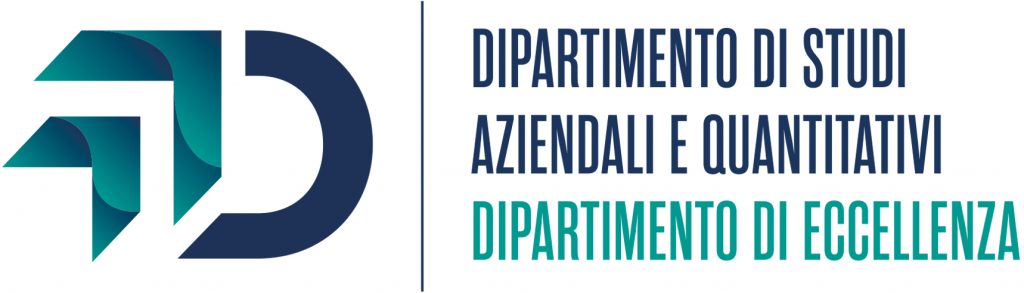 La scelta dei meccanismi di coordinamento
COORDINAMENTO PER ROUTINE: formulate in modo da indirizzare le attività dei membri verso itinerari coerenti con quelli intrapresi dalle altre unità organizzative.
Vantaggi: aumento dell’efficienza operativa e riduzione dei poteri del centro e delle unità periferiche; processi più semplici di comunicazione e decisione; minori costi di coordinamento
Svantaggi: le routine sono efficaci solo se le situazioni da coordinare sono relativamente stabili, ricorrenti e in numero sufficientemente limitato; limiti di applicabilità se le unità organizzative sono collegate da una interdipendenza sequenziale.
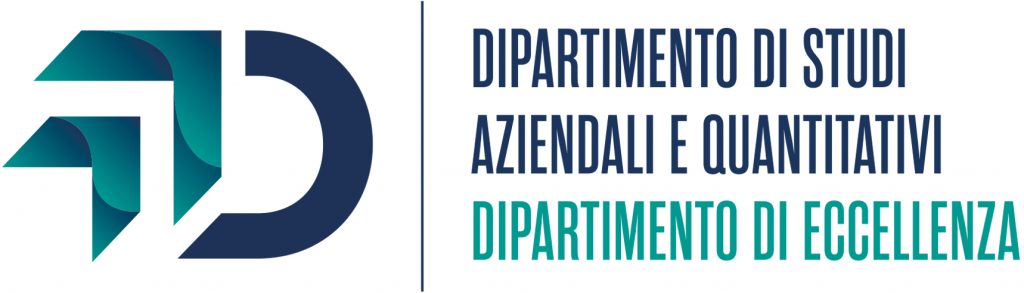 La scelta dei meccanismi di coordinamento
COORDINAMENTO PER PROGRAMMA: piani e schemi operativi più flessibili che, nel fissare direttive di massima, lascino la possibilità ai coordinatori di trovare le soluzioni più appropriate per le situazioni contingenti
Processo di feedback
«nodo supervisore»
Più le strutture organizzative evolvono, più sofisticati devono essere i meccanismi di coordinamento
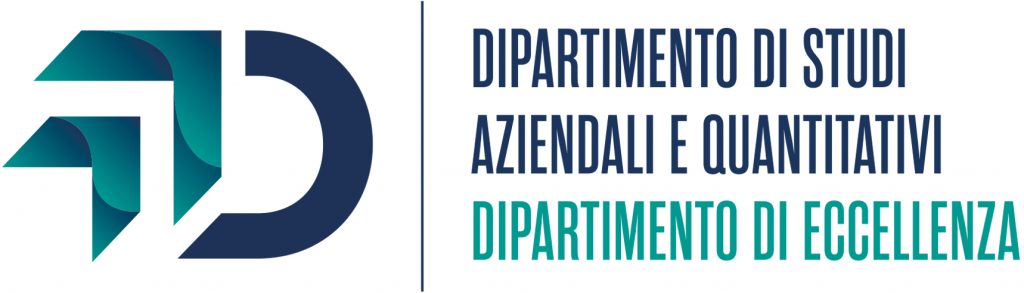